Functional Skills English 
Spring Term
19th Mar 2021
Session aims/objs
Aim: writing a review

Objs: by the end of this session, you will be able to

Practised grammar
Read text and make corrections
Plan for your writing
Prepare to write a review
Online Learning Class Rules
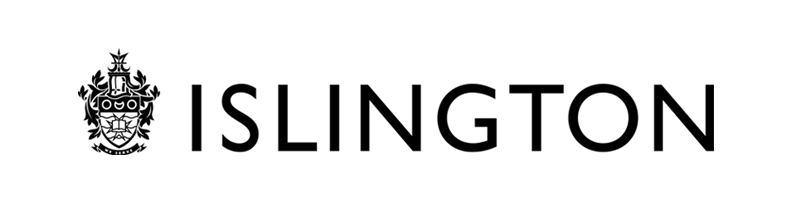 Try to be somewhere quiet.
Even if you’re at home wear appropriate clothes.
Be on time.
Respect everyone and do as the teacher asks.
Wait until you’re asked to speak.
Turn your microphone off when others are talking.
Be patient because sometimes the systems don’t work.
Do your homework.
Never record or screenshot any part of the lesson.
Have fun and learn!
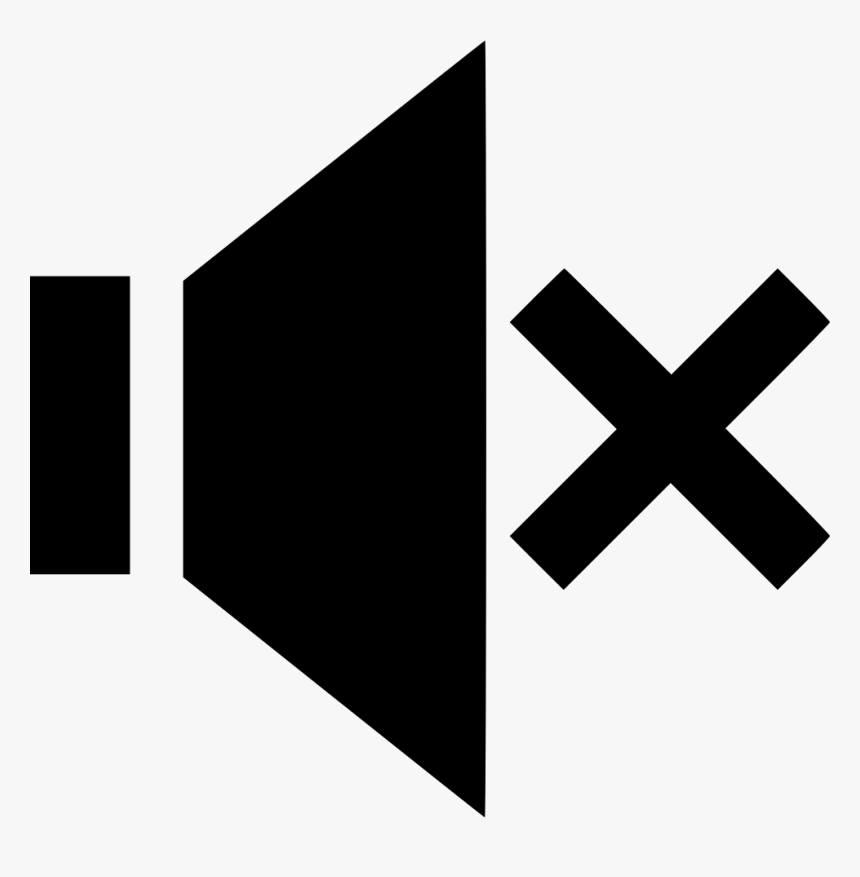 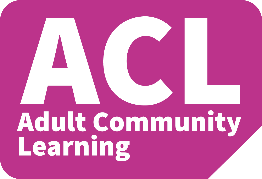 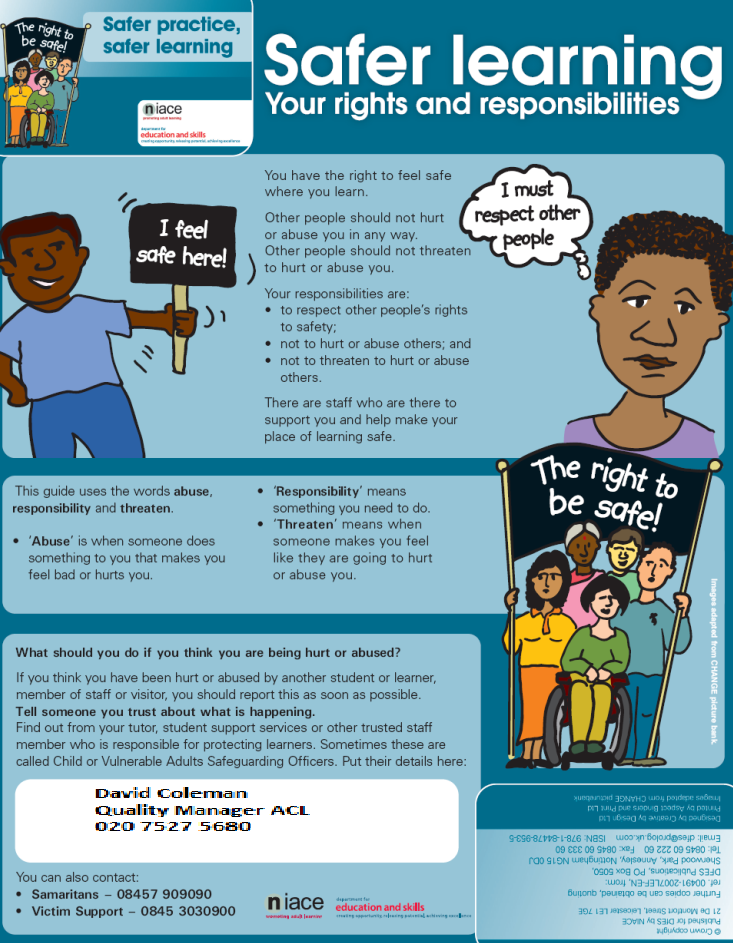 Safeguarding
David Coleman
Safeguarding Lead
Tel 020 7527 3343
ACLSafeguarding@islington.ac.uk
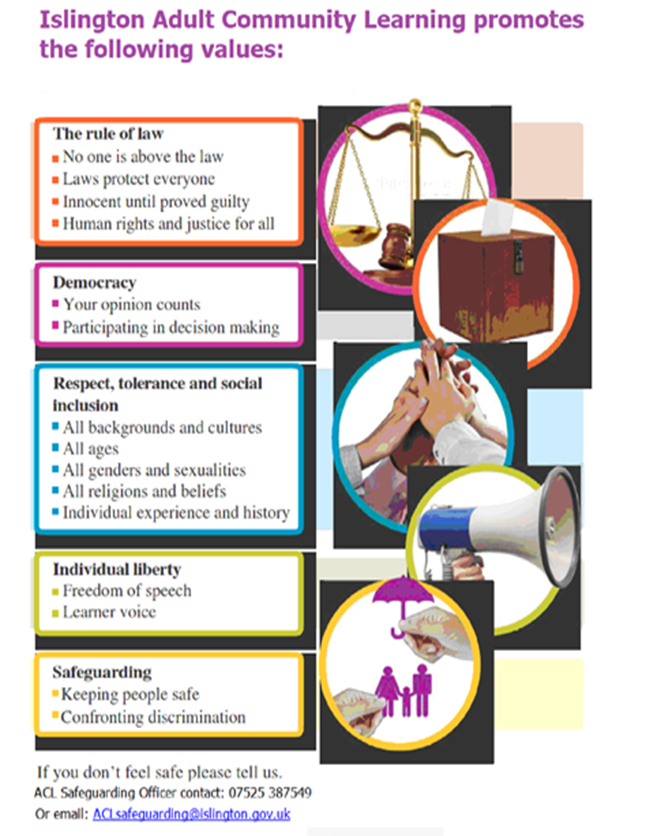 5
Our ACL 1-1 IAG offer
A confidential service for learners 

Up to 3 one hour sessions with a qualified adviser

Adherence to the Guidance Council’s Code of Principles (impartial, current, confidential, in accordance with equality and diversity legislation, accessible, individual ownership, transparency)
     and the Career Development Institute’s Code of Practice (as above,   also duty of care, accountability and CPD)
[Speaker Notes: Any organisation which manages, administers and delivers an IAG service to support individuals in their career, learning, work or life goals has the chance to achieve matrix accreditation. 
This is regardless of whether the service or services are delivered face-to-face, through training, learning, remotely, or through a website.]
How can you book an appointment?

For the summer term we are offering IAG sessions via telephone and/or via MS Teams

For general appointments:
Contact Alison on 07808 879044
Email Alison.moore@islington.gov.uk  

Appointments available:
Tuesdays and Thursdays
9.30am - 12.30pm and 1 – 4pm

To find out about all or our courses on offer visit: www.adultlearning.islington.gov.uk
Grammar practise
Which one of these sentences uses the past tense correctly

The council made these changes for environmental reasons
They have cutted the budget for waste collection significantly
Recently, the council did changed its policy on recycling
Grammar practise
Write the sentences below in the past tense. Use ‘have’ / ‘has’ in your answers.

Karen goes to music festival

We decorate the house
Grammar practise
Use ‘therefore’, ‘for example’ and ‘however’ to complete the sentences below

Sheila wants to be a pastry chef …………, she bakes everyday.
I wanted to watch TV last night…………, there was a power cut.
Many people here have allergies. ……….., Lucie is allergic to nuts.
Grammar practise
Rewrite the sentence below, splitting it into two shorter sentences.

The event will be repeated next year because it was very popular and it also raised £324 for the homeless shelter in the town centre.

The event will be repeated next year because it was very popular.
It also raised £324 for the homeless shelter in the town centre.
Writing a review
Think of a place you have visited – park/green space.

What makes it a good place to visit (or not)?

Discuss the following:

Place/location
Facilities it has (or lack of)
Entertainment/leisure activities
Any facts/heritage/legacy it carries
Share it with the group: use the chat function to name the park/green space.
12
Finsbury Park
Highbury Fields 
Highbury Park
Waterlow Park
Whittington Park


Hyde Park
Regents Park
Hampstead Heath
Victoria Park
Holland Park
Parliament Hill 

Proper nouns/common nouns
13
Writing a review

 A review contains the following things:

title 
Information (what the review is about)
your thoughts/opinion (likes/dislikes)
Recommendations: whether you would recommend it to others (or not)

Task: 
 Write a review on your chosen park/green space.
Remember to plan for your writing.
Include proper nouns where it needs it.
Be mindful of SPaG.
14
Add the corrections to the text below
correct the grammar, punctuation and organisational errors in this piece of text.

Q: what other topics can you write a review on ?
A review of waterlow park

i am writing about waterlow park in highgate it has a child play area a café a picnic area a lake i really like this park as it has something for everyone and i highly recommend everyone to visit it

18 errors (including SPaG & organisational structure).
15
Corrections
A review on Waterlow Park

I am writing about Waterlow Park in Highgate. It has a children’s play area, a café, a picnic area and a lake. 
I really like this park as it has something for everyone and I highly recommend others/people to visit it.

18 errors.
Task: write a short review on your chosen park.

You can type it up on the chat or on paper.
16
Independent task: writing a book review

Include the following:


title of book / author
genre (fiction/non-fiction)
plot (if fiction or context if non-fiction)
your thoughts/opinion (likes/dislikes)
whether you would recommend the book to others.
E.g.

Girl, Woman, Other by Bernardine Evaristo focuses on twelve distinctive women, their extraordinary lives and their battles with love, friends  and families - showing us a side of Britain that we haven’t seen before.This is a must read for 2021. It’s heart-warming, hilarious and speaks truth to every woman.
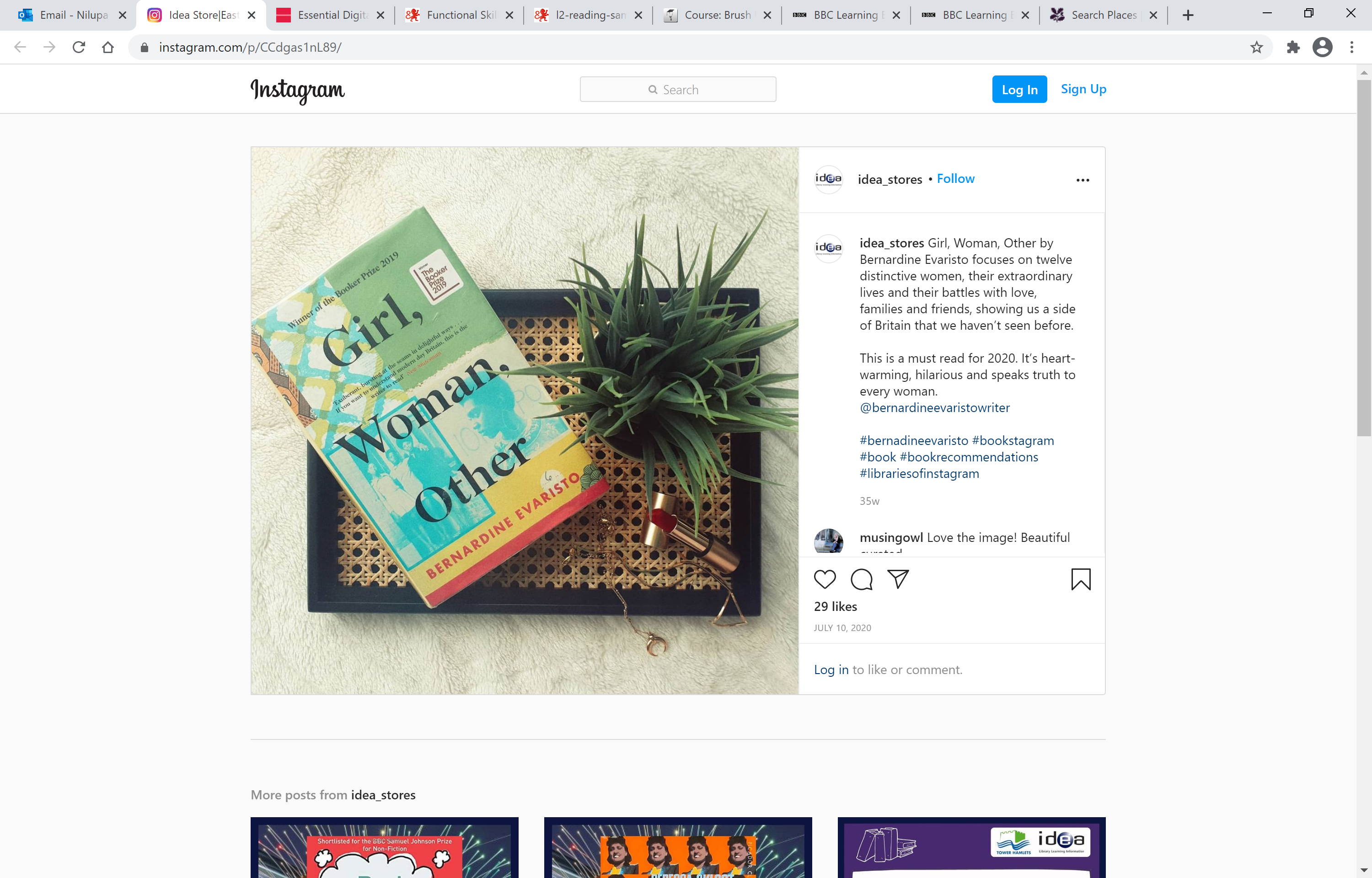 Lesson summary
In the lesson, you…

Practised grammar
Read text and made corrections
Planned for your writing
Prepared to write a review
S/L practise
What advice would you give your younger self?

I would say to my younger self….
References:
https://www.waterlowpark.org.uk/
20